Будьте в курсі податкового законодавства: користуйтеся офіційними джерелами інформації податкової служби Дніпропетровщини!
Головне управління ДПС у Дніпропетровській області

Державна податкова служба України
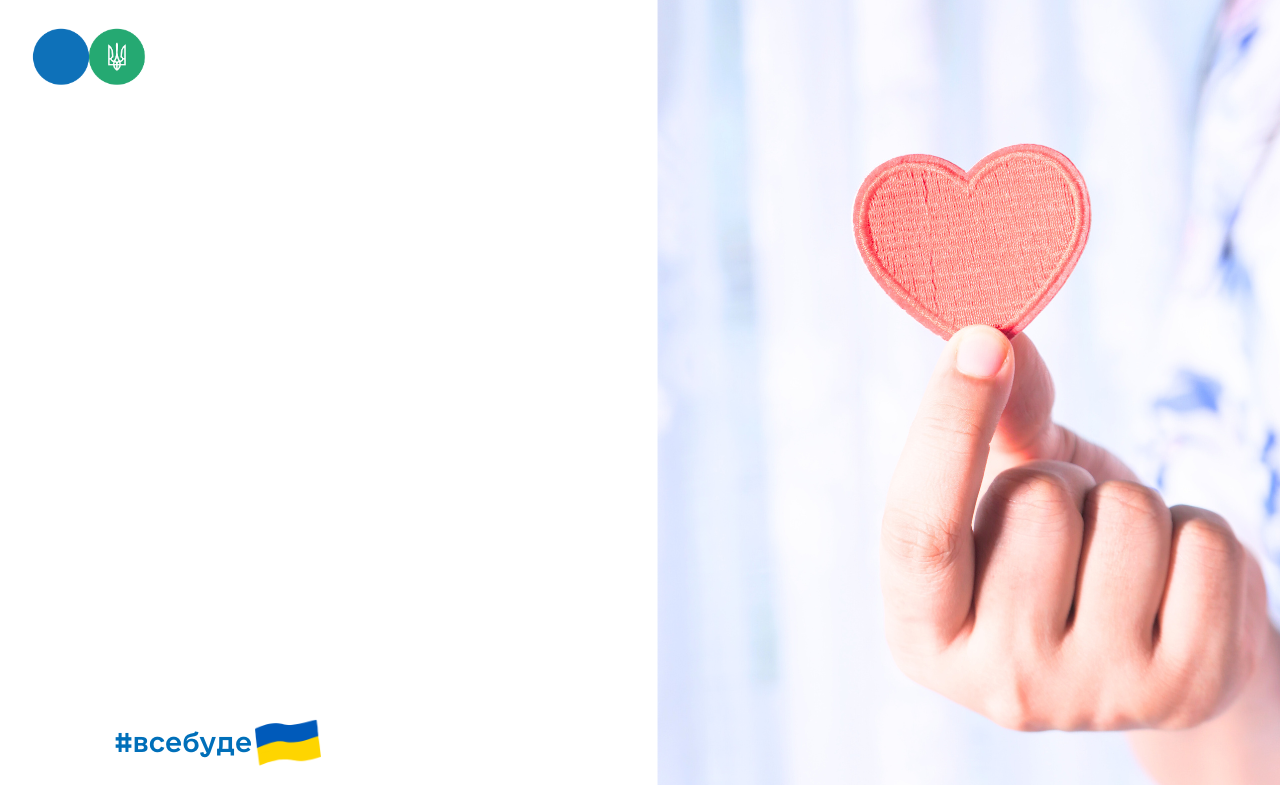 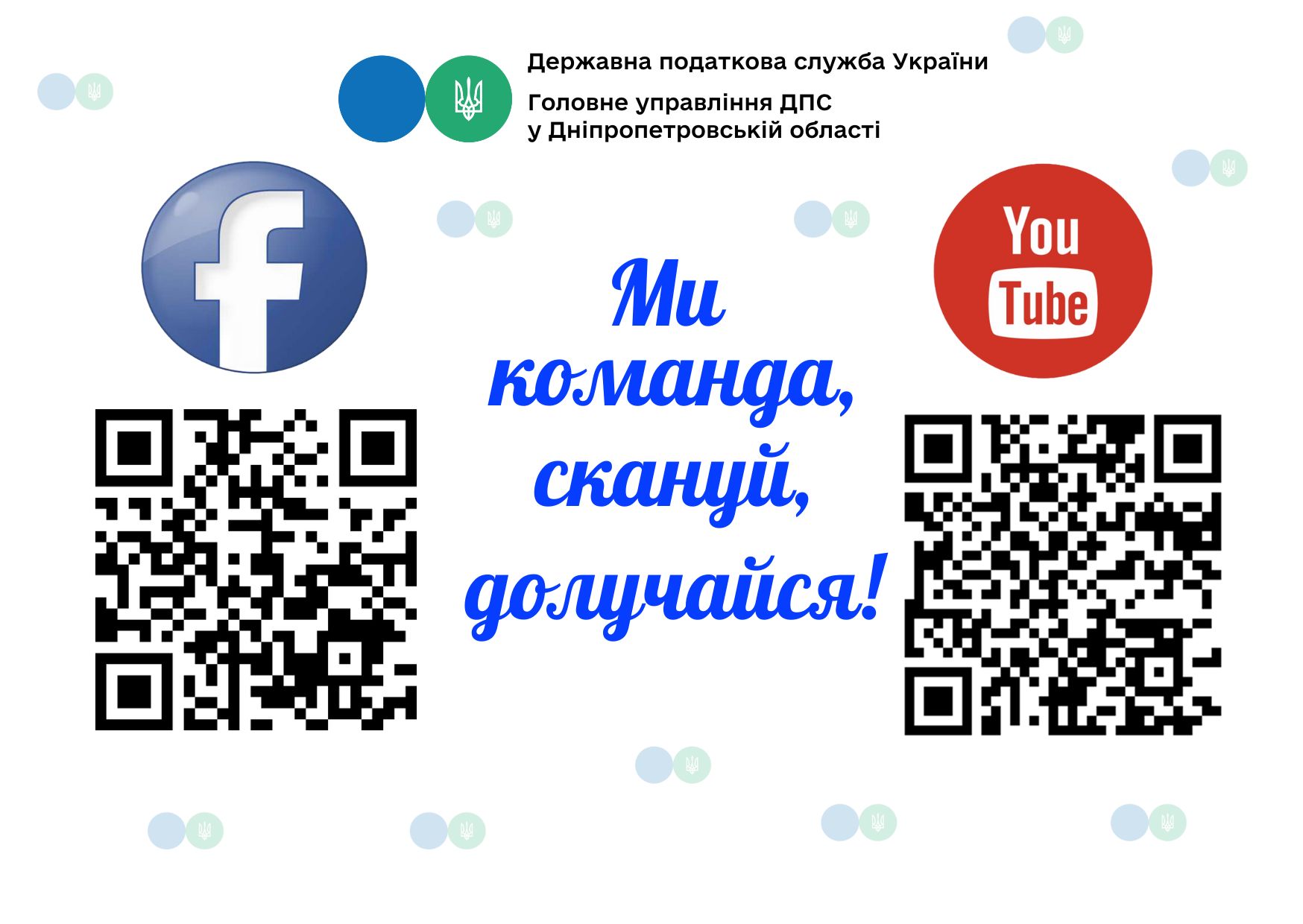 До уваги фізичних осіб – благодійників!
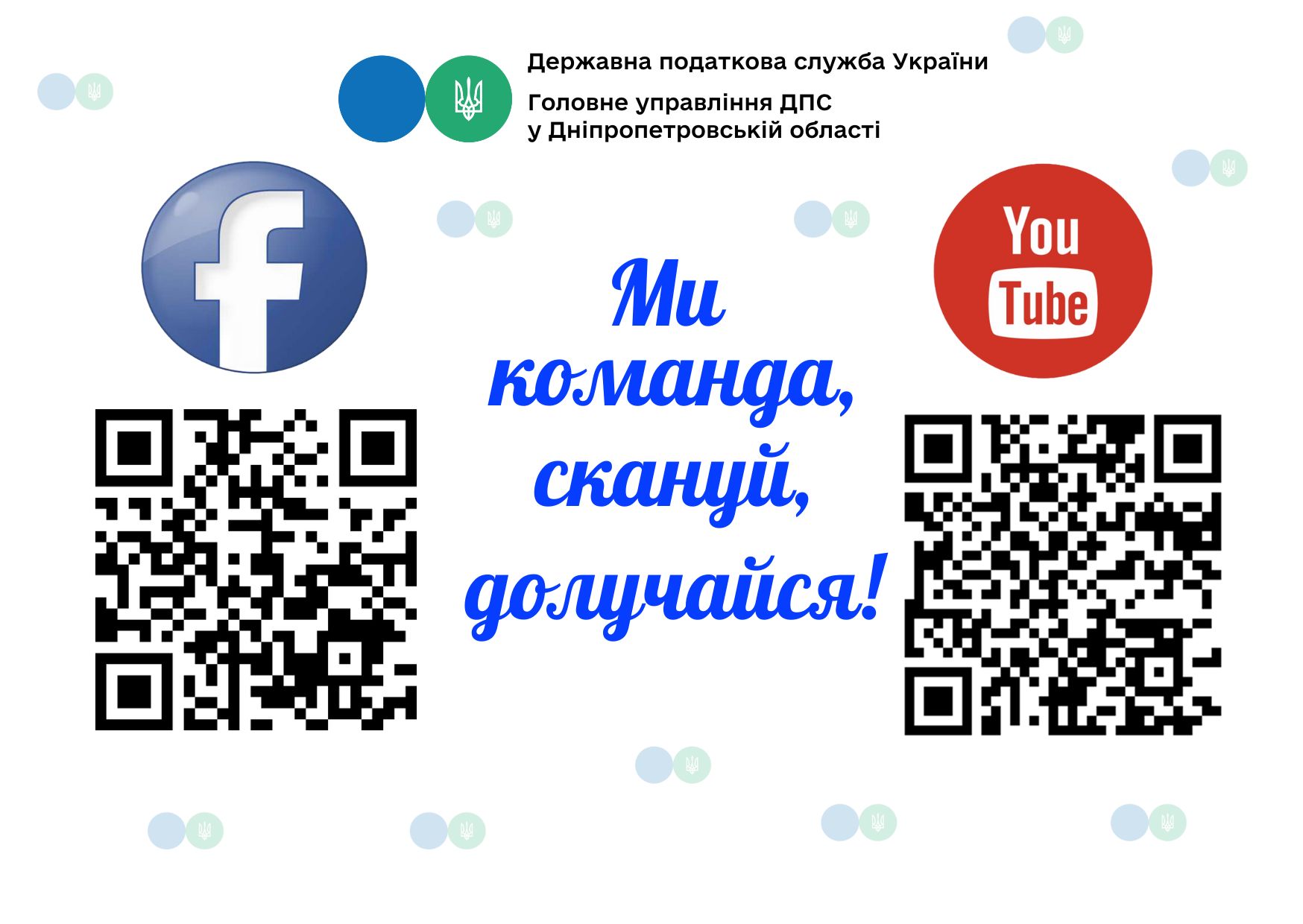 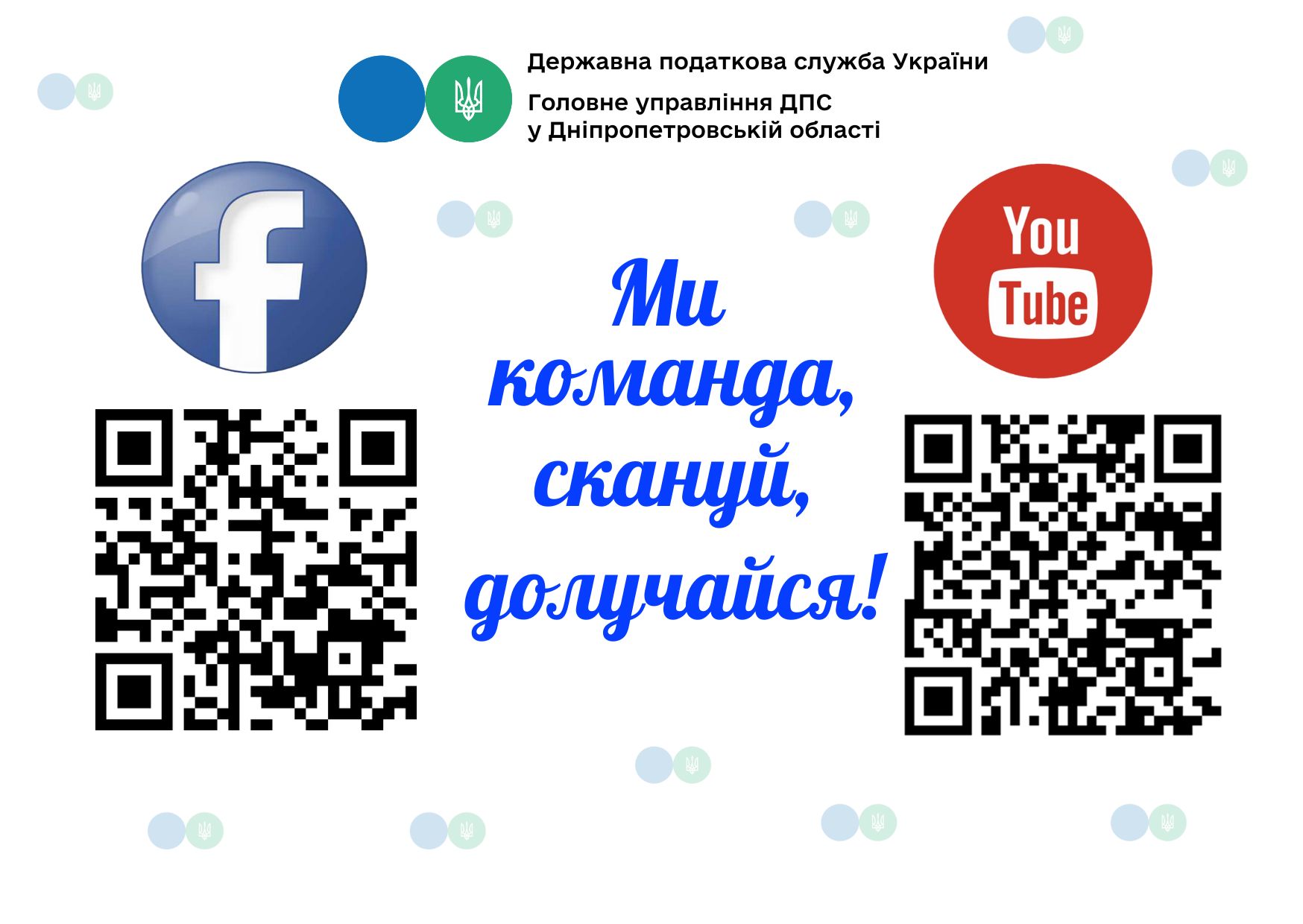 сторінка на
 «Facеbook»
Грудень 2023
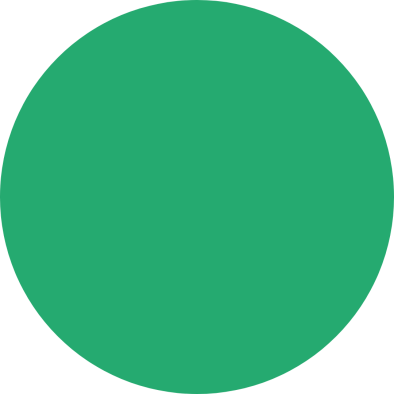 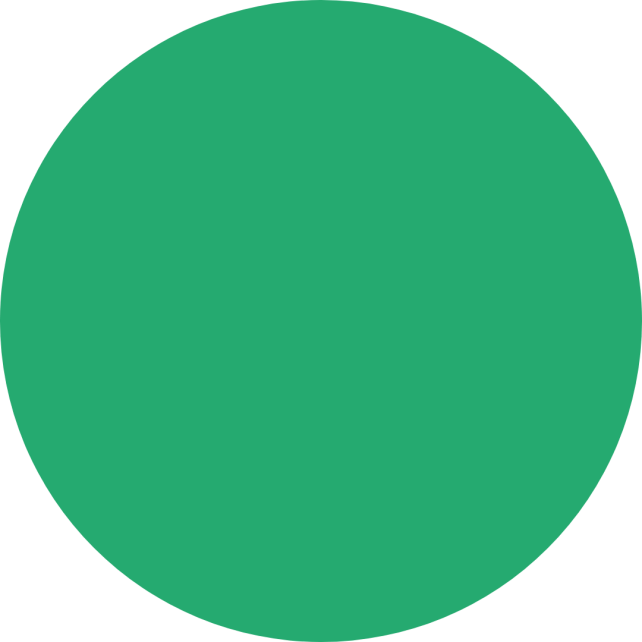 сторінка на 
«Youtube» каналі
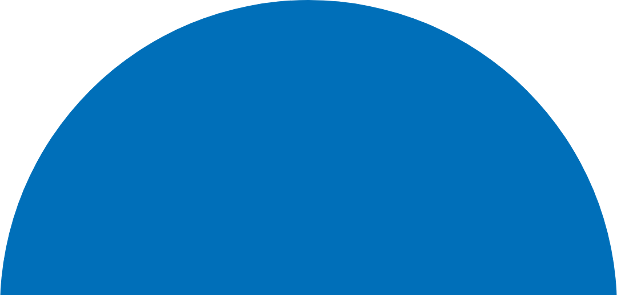 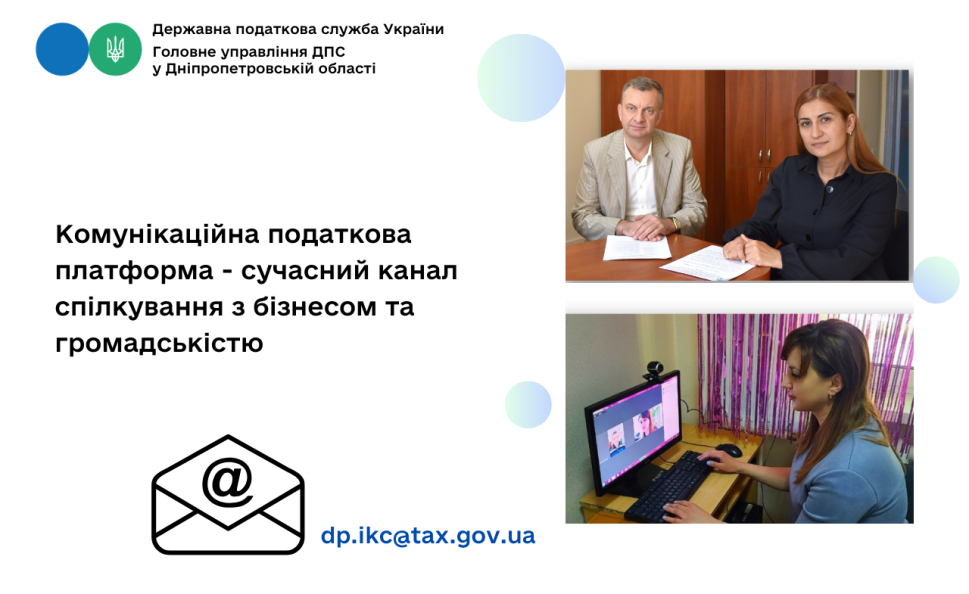 dp.ikc@tax.gov.ua
Головне управління ДПС у Дніпропетровській області нагадує, що наказом Міністерства фінансів України від 22.05.2023 № 264 «Про затвердження Змін до Порядку формування та ведення Реєстру волонтерів антитерористичної операції та/або здійснення заходів із забезпечення національної безпеки і оборони, відсічі і стримування збройної агресії Російської Федерації», зареєстрований у Міністерстві юстиції України 29.06.2023 за № 1099/40155 (набрав чинності 21.07.2023) приведено у відповідність до Закону України від 16 листопада 2022 року № 2757-ІХ «Про внесення змін до пункту 21 розділу VII «Прикінцеві положення» Закону України «Про благодійну діяльність та благодійні організації» щодо вдосконалення порядку включення благодійників – фізичних осіб до Реєстру волонтерів антитерористичної операції та/або здійснення заходів із забезпечення національної безпеки і оборони, відсічі і стримування збройної агресії Російської Федерації» (далі – Закон № 2757) Порядок формування та ведення Реєстру волонтерів антитерористичної операції та/або здійснення заходів із забезпечення національної безпеки і оборони, відсічі і стримування збройної агресії Російської Федерації, затверджений наказом Міністерства фінансів України від 30.10.2014 № 1089, зареєстрований у Міністерстві юстиції України 19.11.2014 за № 1471/26248.
      Згідно із прийнятими змінами вдосконалено процедуру включення фізичних осіб – благодійників до Реєстру волонтерів антитерористичної операції та/або здійснення заходів із забезпечення національної безпеки і оборони, відсічі і стримування збройної агресії Російської Федерації шляхом: - скасування положення щодо обов’язкового подання заявником разом із заявою про включення до цього Реєстру довідки з банку щодо відкриття банком фізичній особі – благодійнику рахунка, призначеного для здійснення благодійної діяльності, а також оригінала та копії документів про реєстраційний номер облікової картки
платника податків/серію (за наявності) та номер паспорта (для фізичних осіб, які через свої релігійні переконання відмовляються від прийняття реєстраційного номера облікової картки платника податків та повідомили про це відповідний податковий орган і мають відмітку у паспорті);
- доповнення положенням, згідно з яким подання реєстраційної заяви можливе і в електронній формі з дотриманням вимог законів України «Про електронні документи та електронний документообіг», «Про електронні довірчі послуги», засобами Єдиного державного вебпорталу електронних послуг, Електронного кабінету або технічними засобами електронної комунікації.
       Звертаємо увагу, що технічна можливість подання реєстраційної заяви в електронній формі відповідно до вимоги Закону № 2757, забезпечена ДПС з січня 2023 року.
1
2